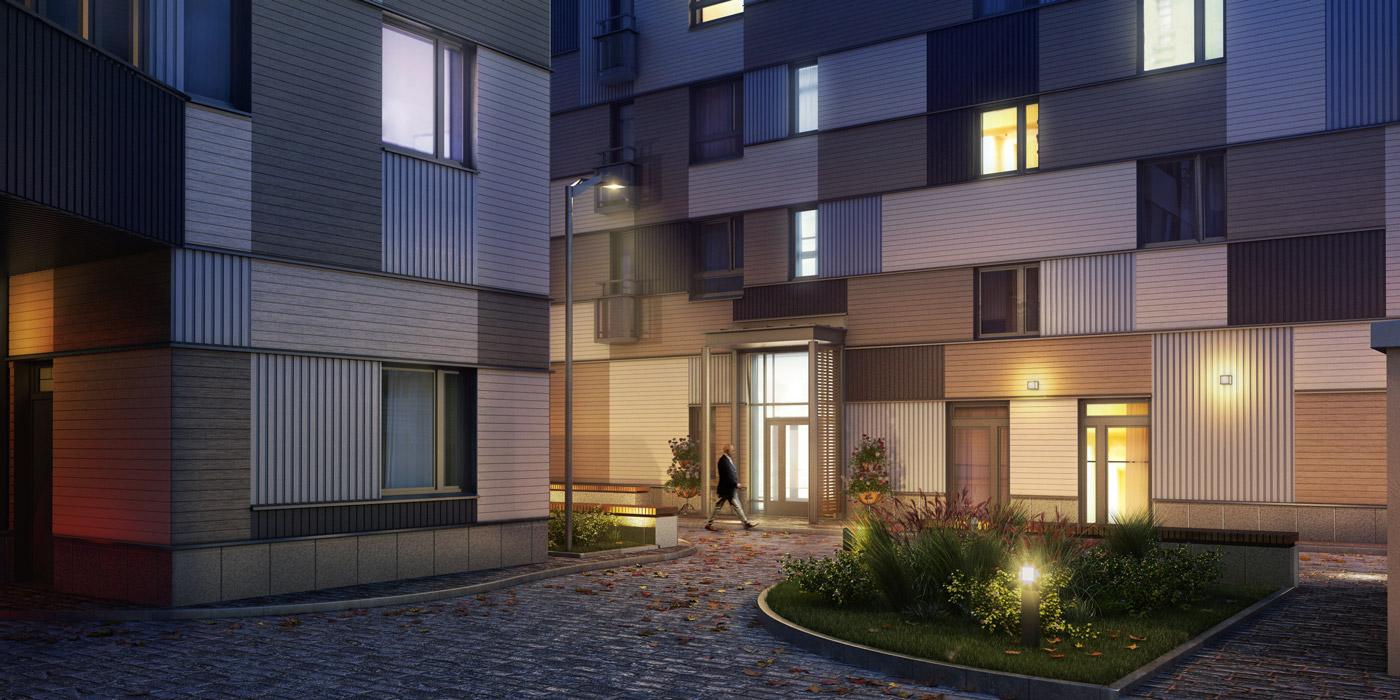 Отчёт о проведённых работах в ЖК 20&20
Март 2023 года
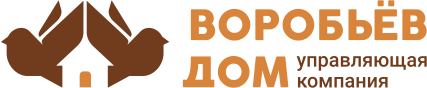 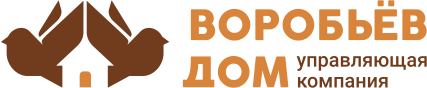 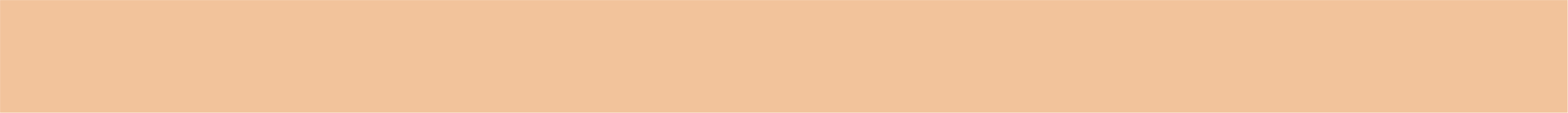 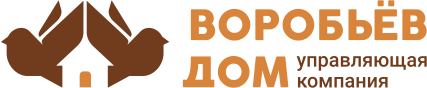 Влажная уборка ворот паркинга
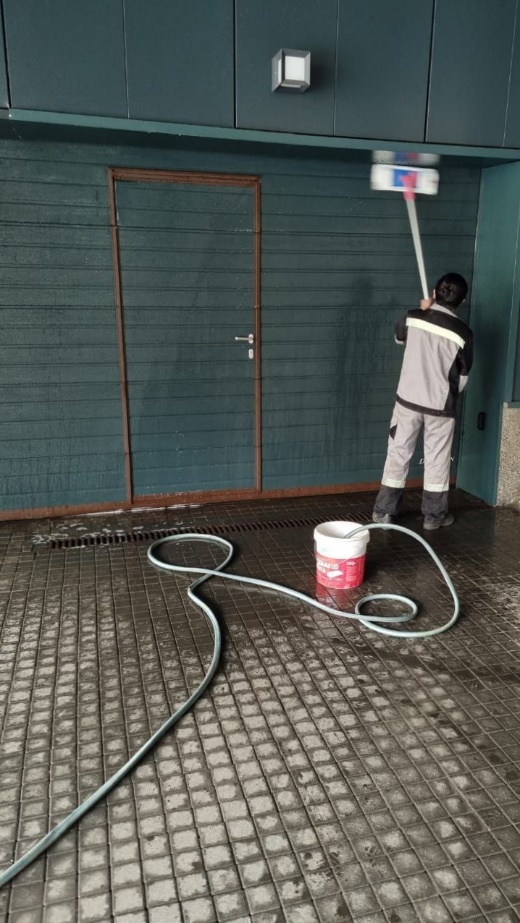 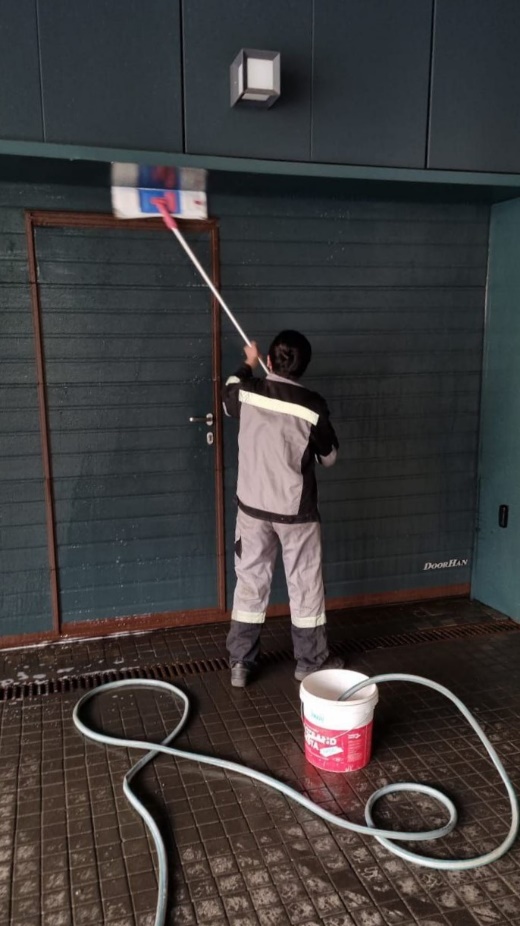 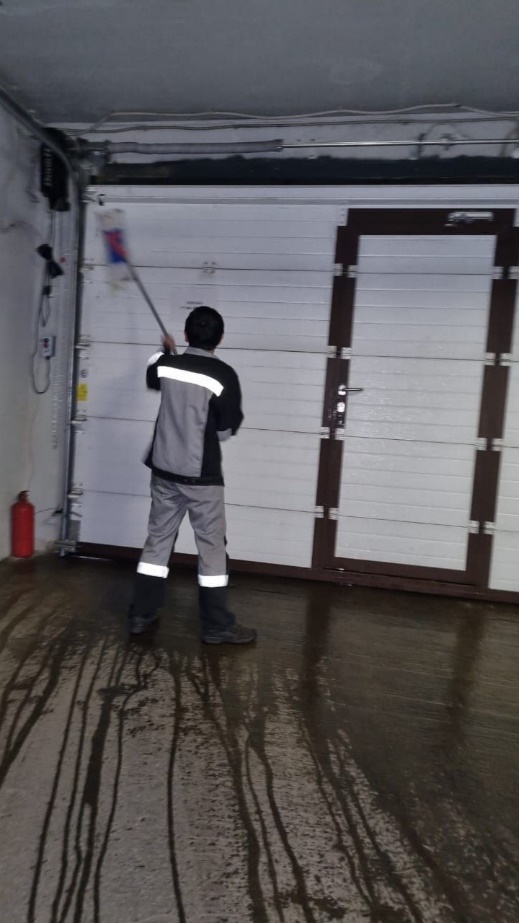 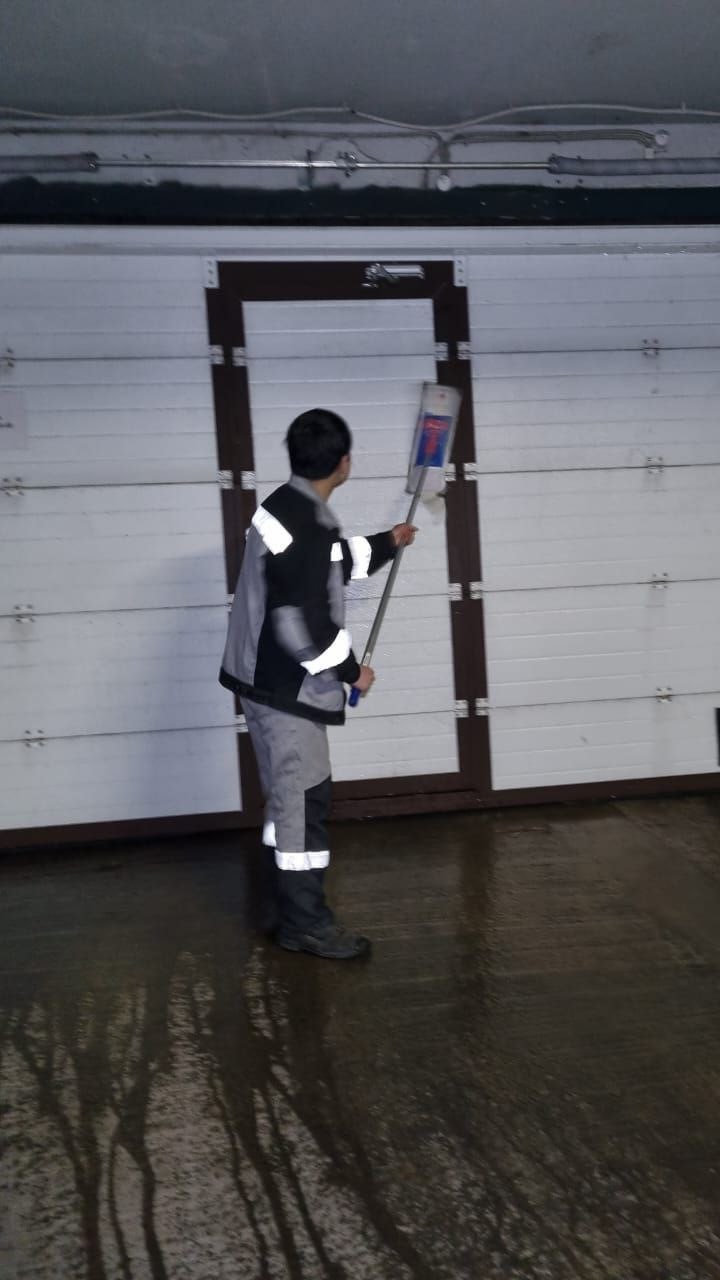 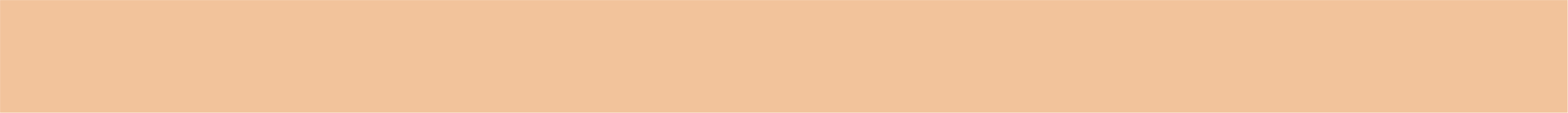 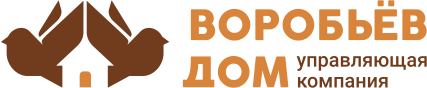 Очистка прилегающей территории от гранитной крошки
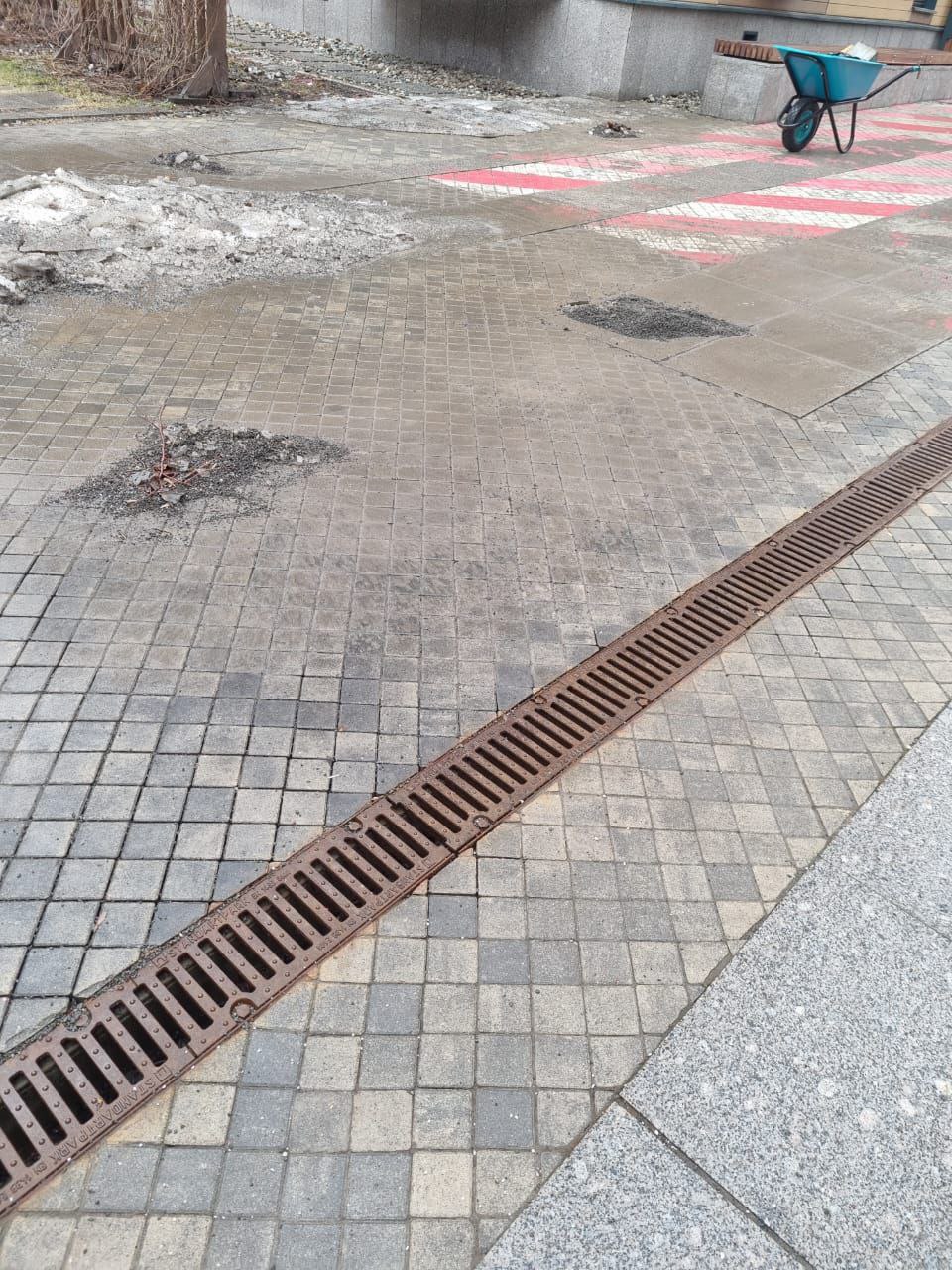 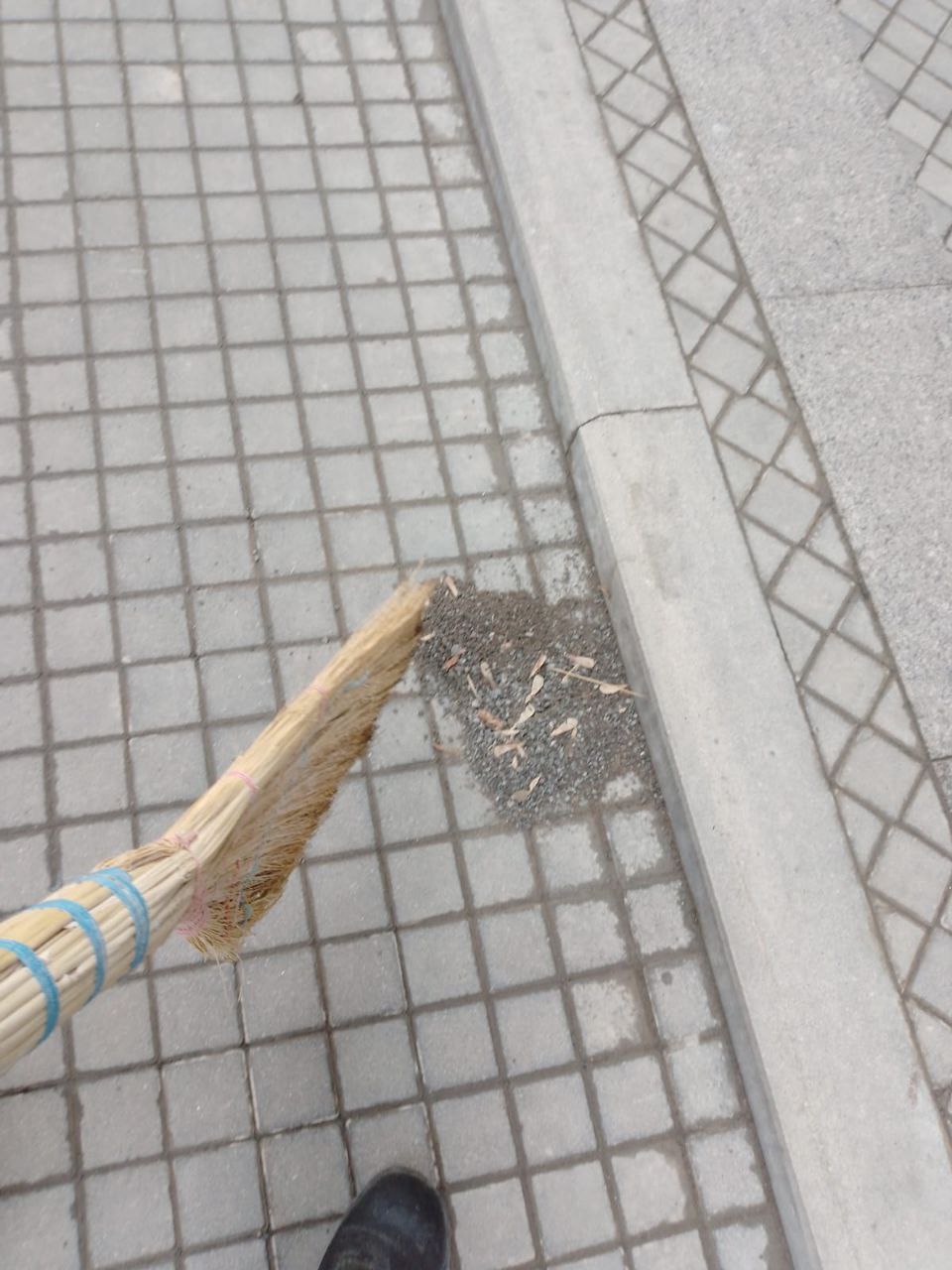 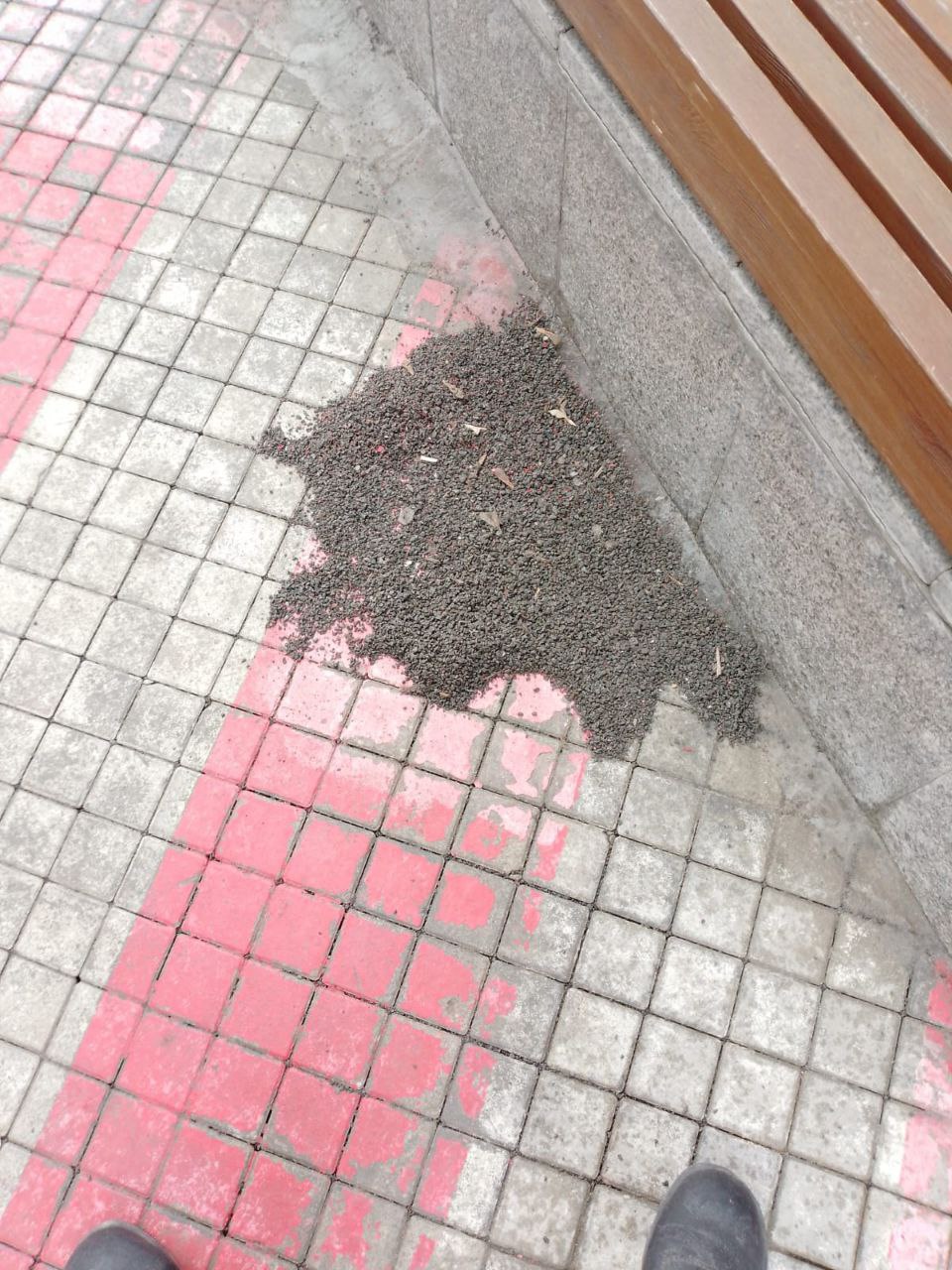 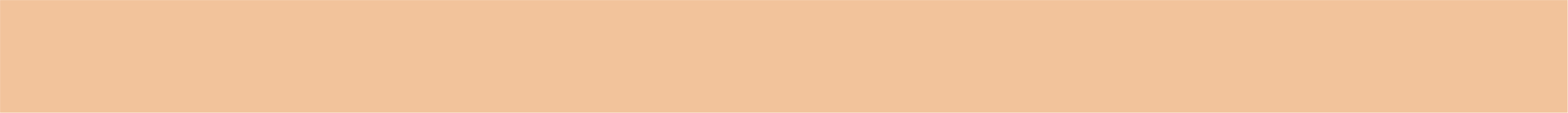 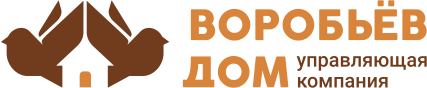 Очистка прилегающей территории от гранитной крошки
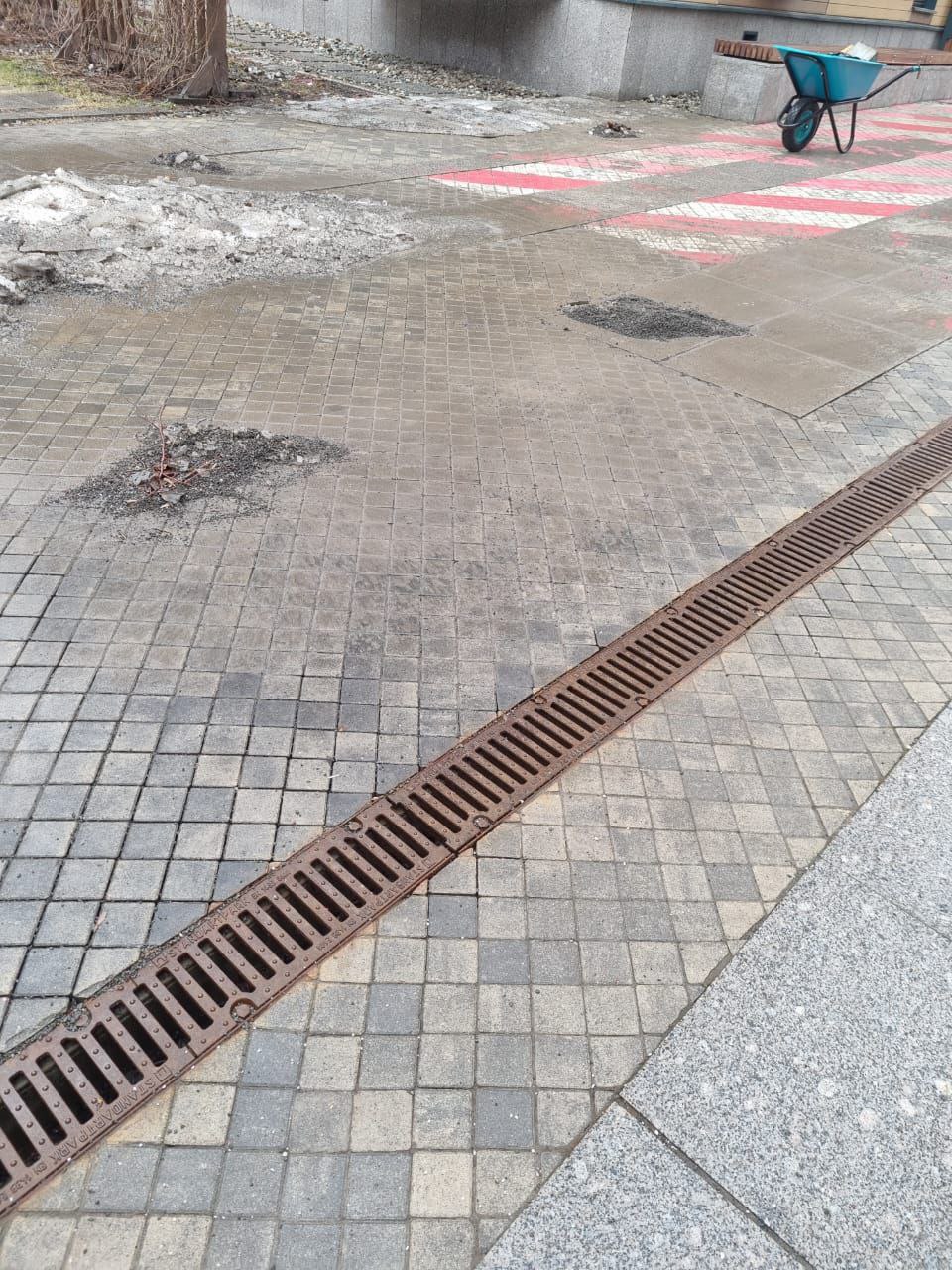 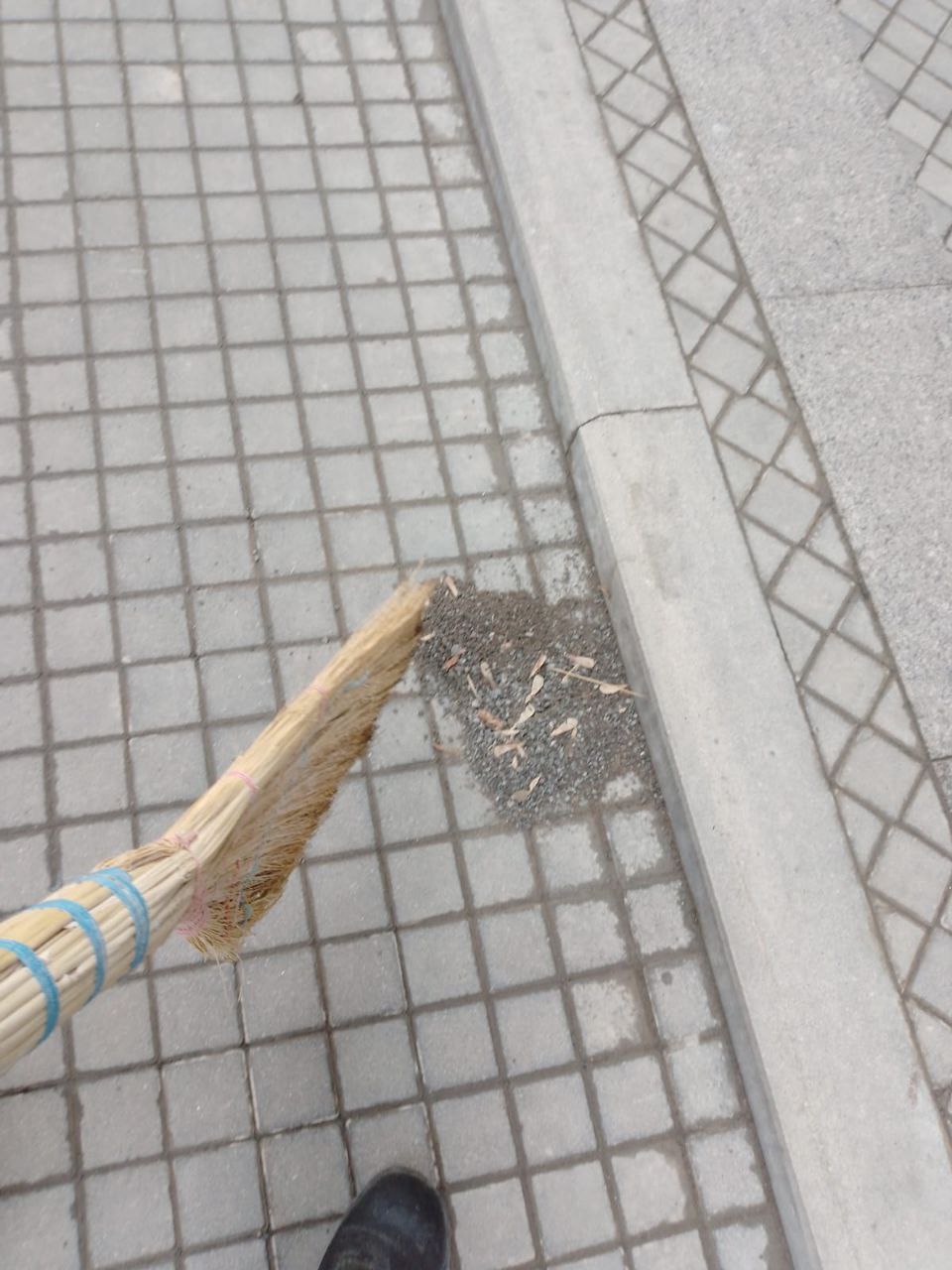 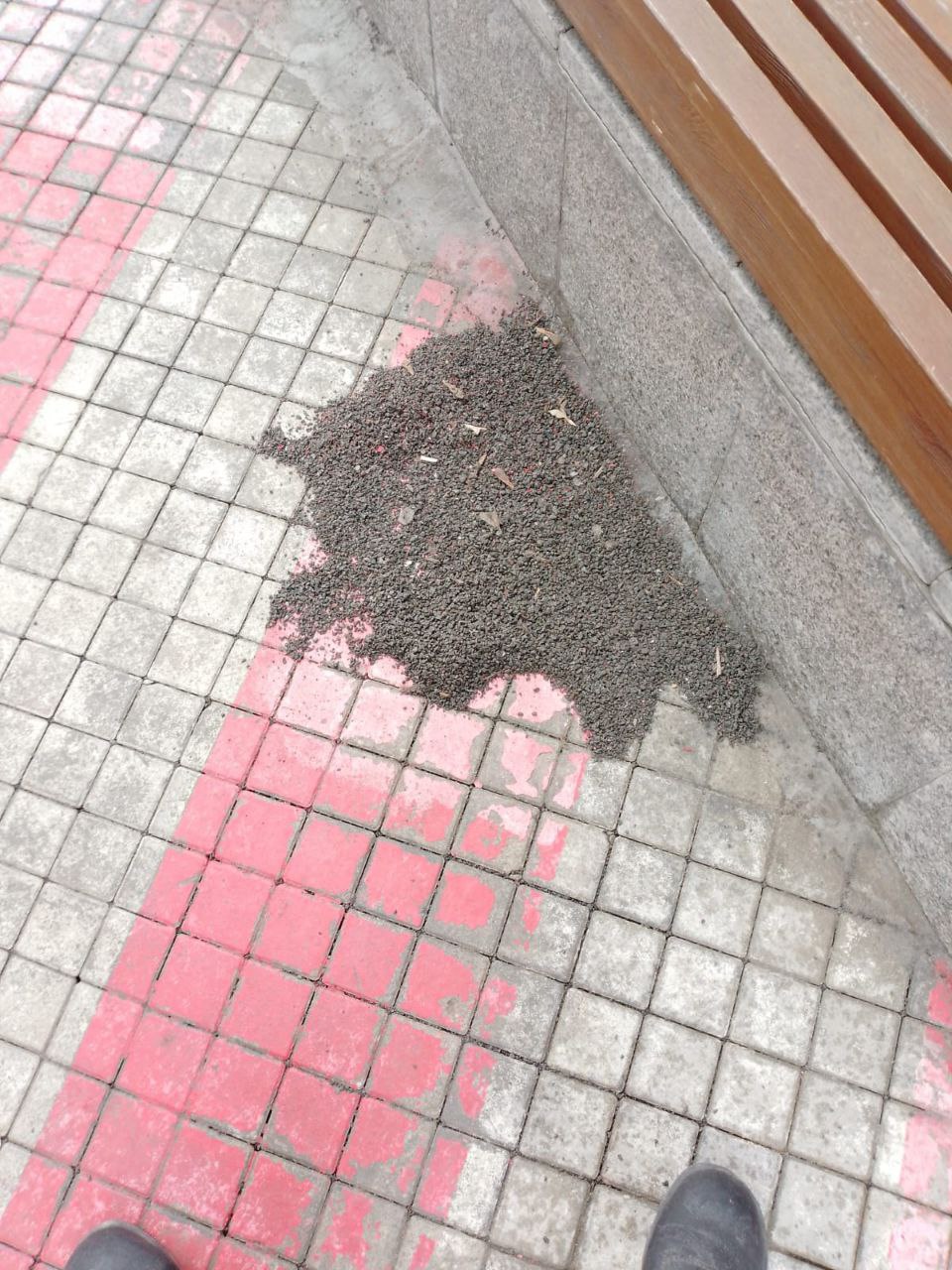 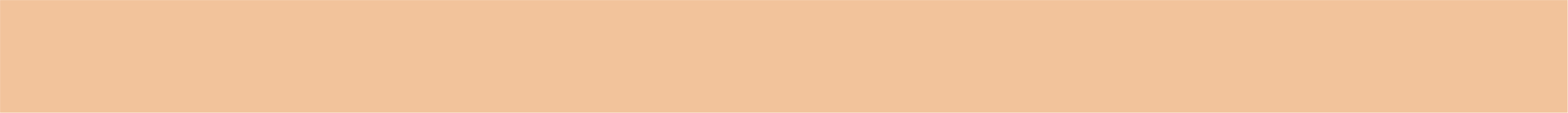 Инженерно-техническое обеспечение
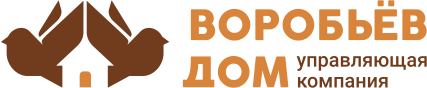 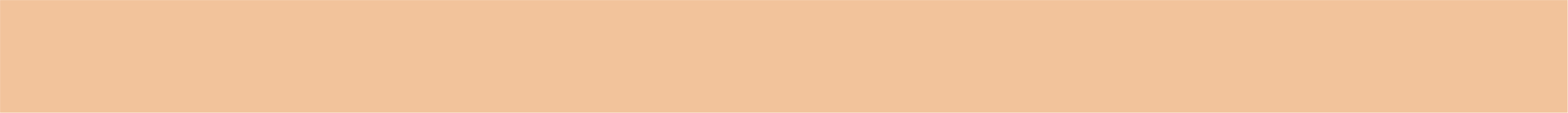 Работа с заявками
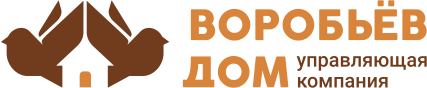 За март 2023 года выполнили 15 заявок через систему «Домиленд»
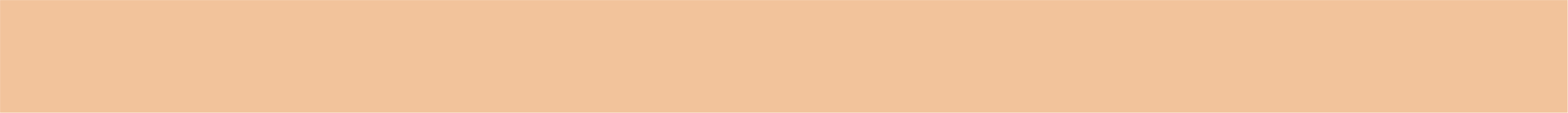 Планы на апрель 2023 года
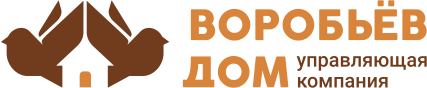 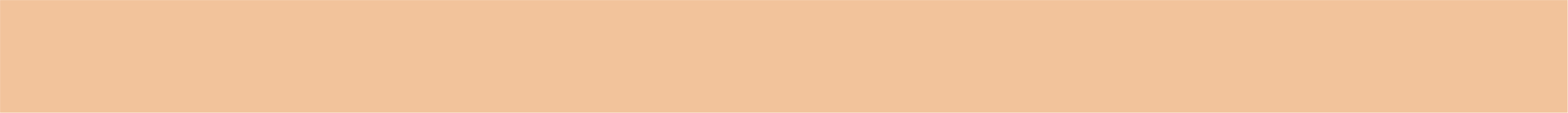 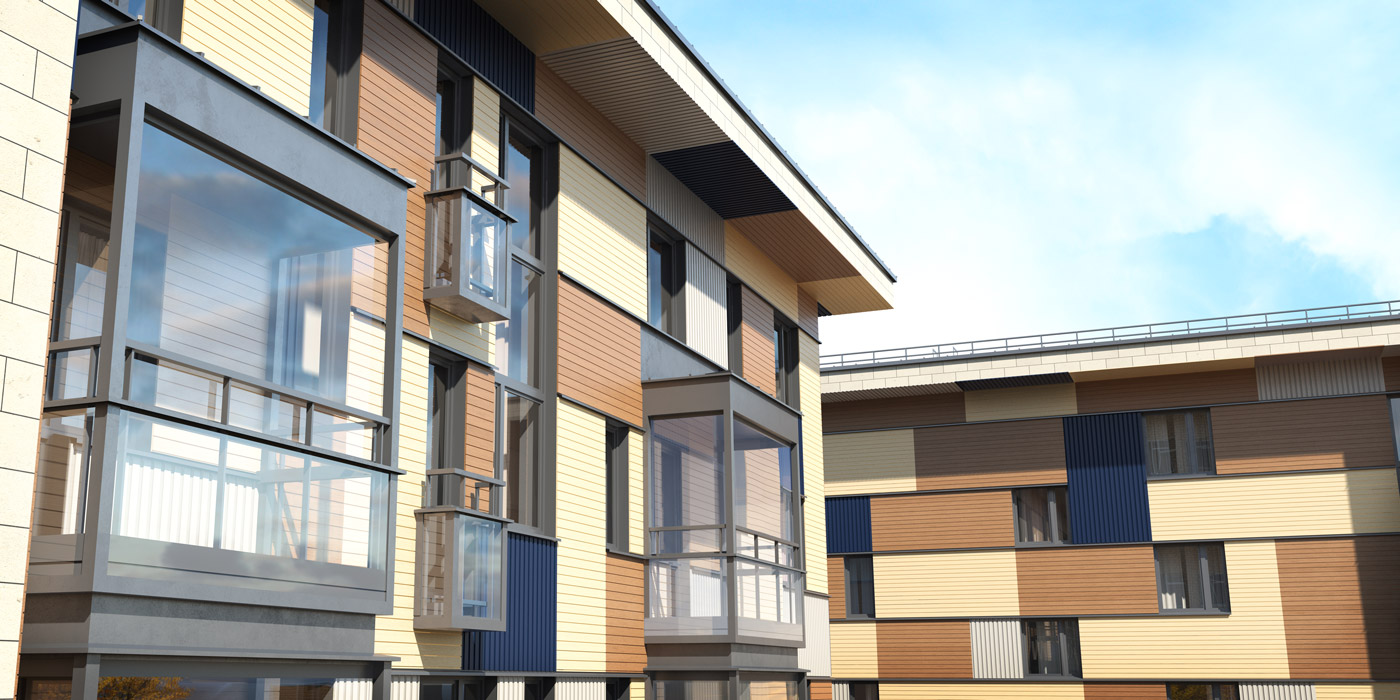 СПАСИБО ЗА
ВНИМАНИЕ
С заботой о вас
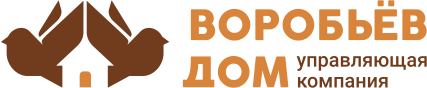